А. С. Пушкин
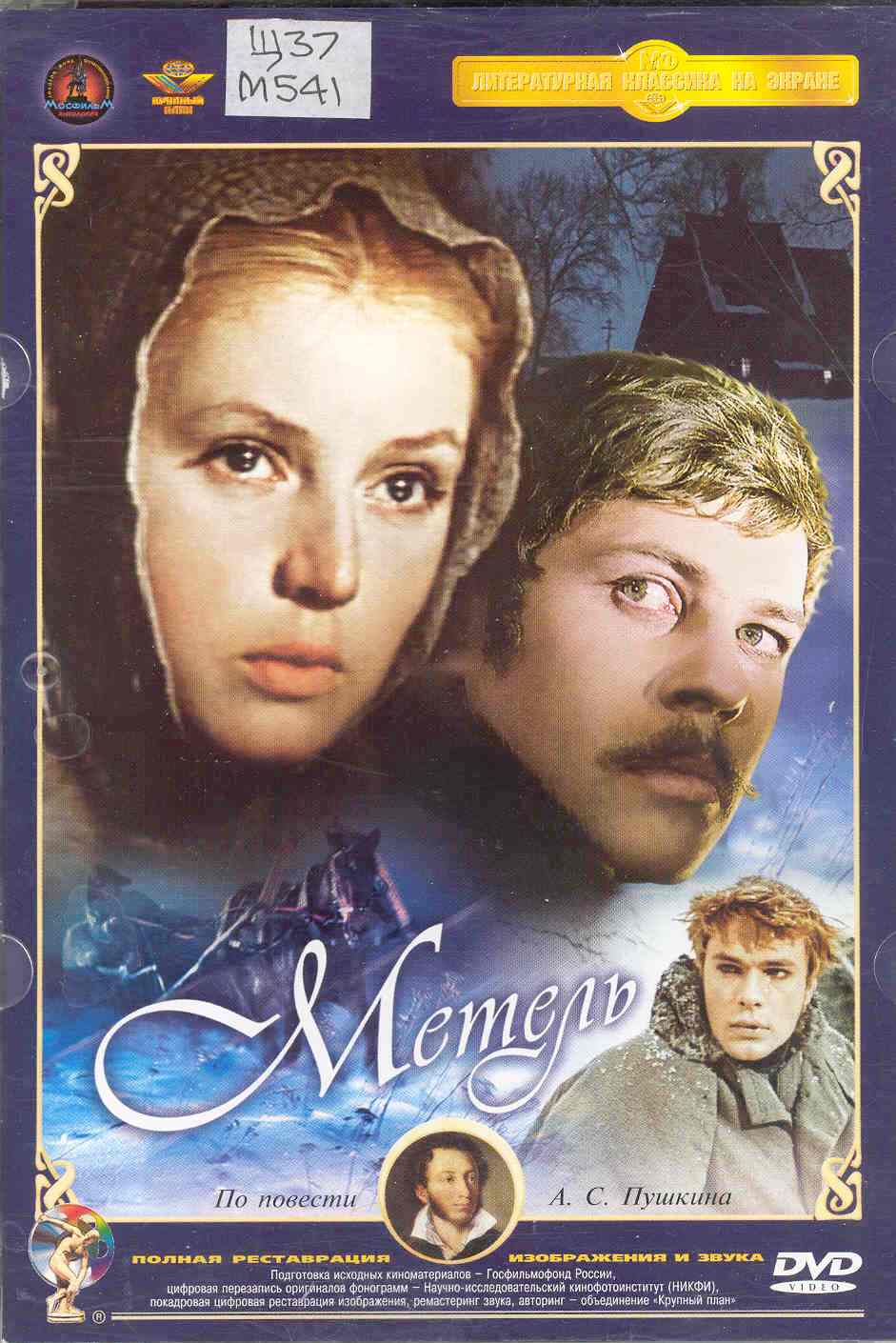 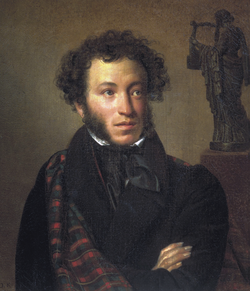 Александр Пушкин,портрет работы
О. А. Кипренского
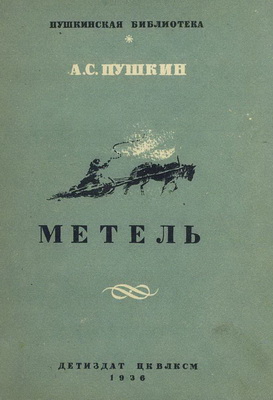 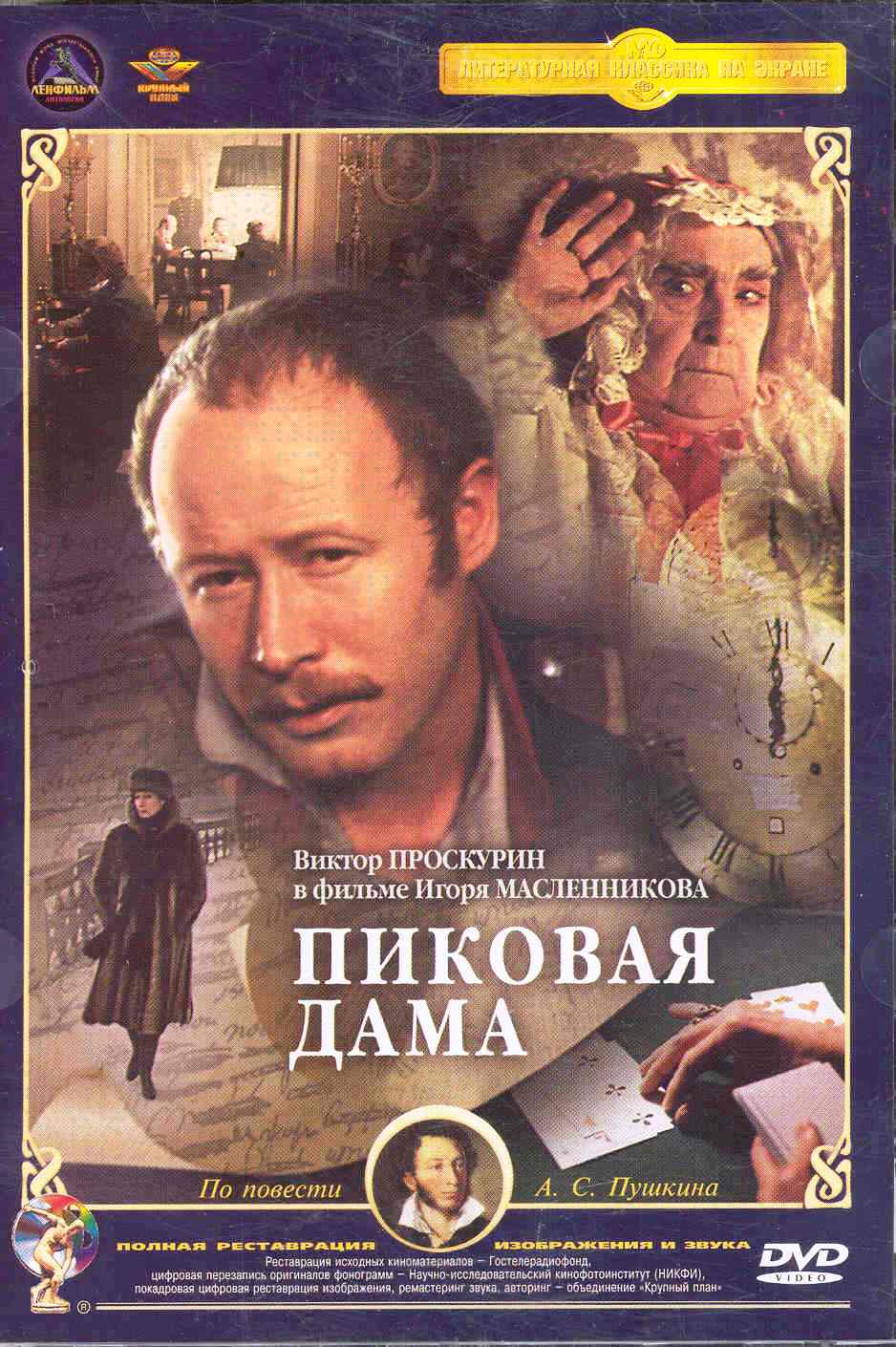 А. С. Пушкин
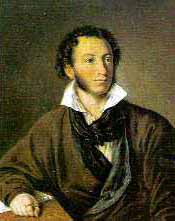 А.П. Елагина. "Портрет Пушкина" 
1827 г. 
Ткань, наклеенная на картон, масло
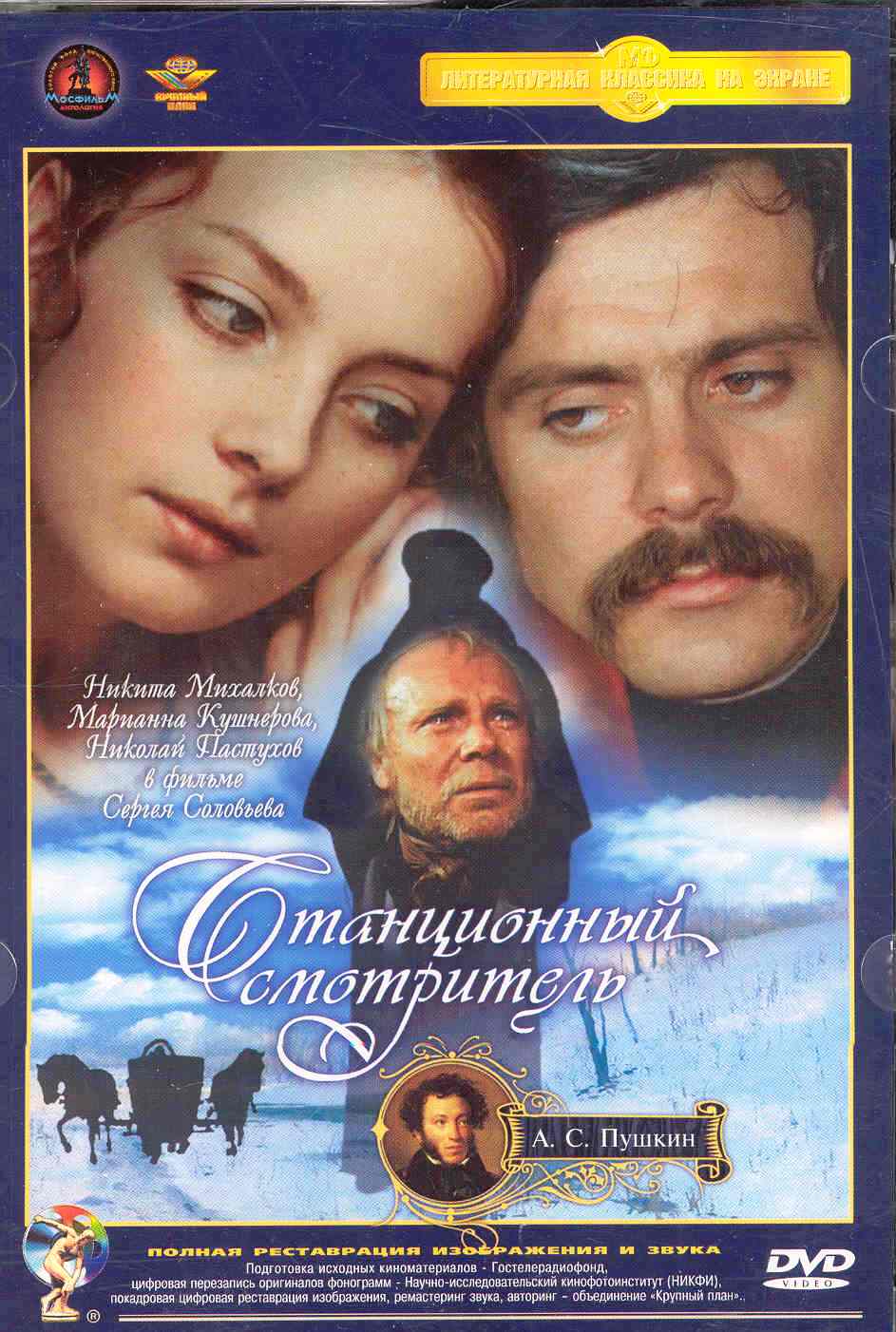 Станционный смотритель
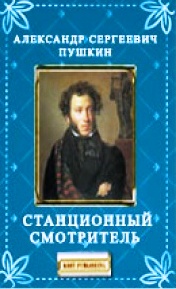 А. С. Пушкин
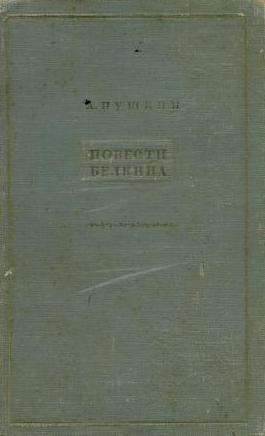 Опера Евгений Онегин
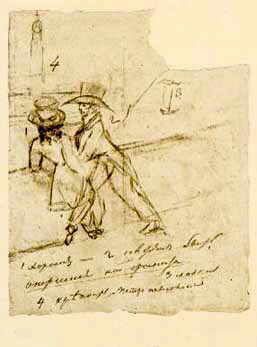 Пушкин и Онегин. 
Начало ноября 1824 г. Автоиллюстрация к первой главе "Евгения Онегина". Письмо к брату Льву Сергеевичу
Маленькие трагедии А. С. Пушкина
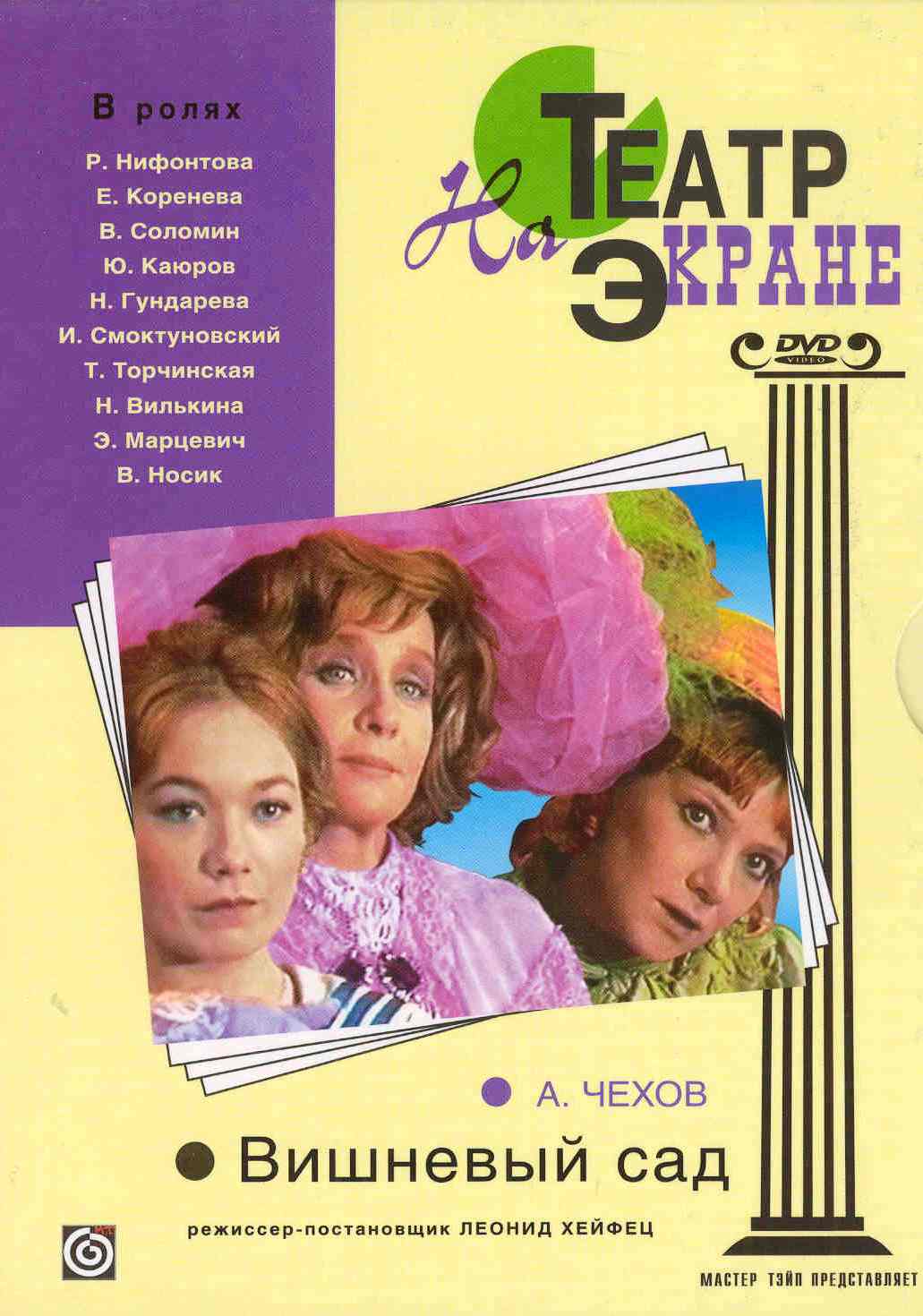 А. П. Чехов
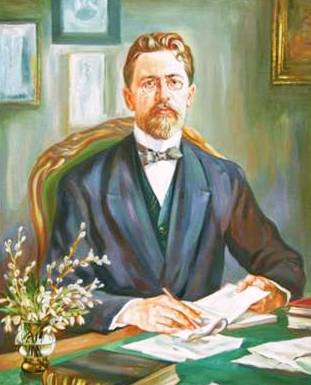 Антон Павлович Чехов, портрет кисти Натальи Муравской (2010)
А. П. Чехов
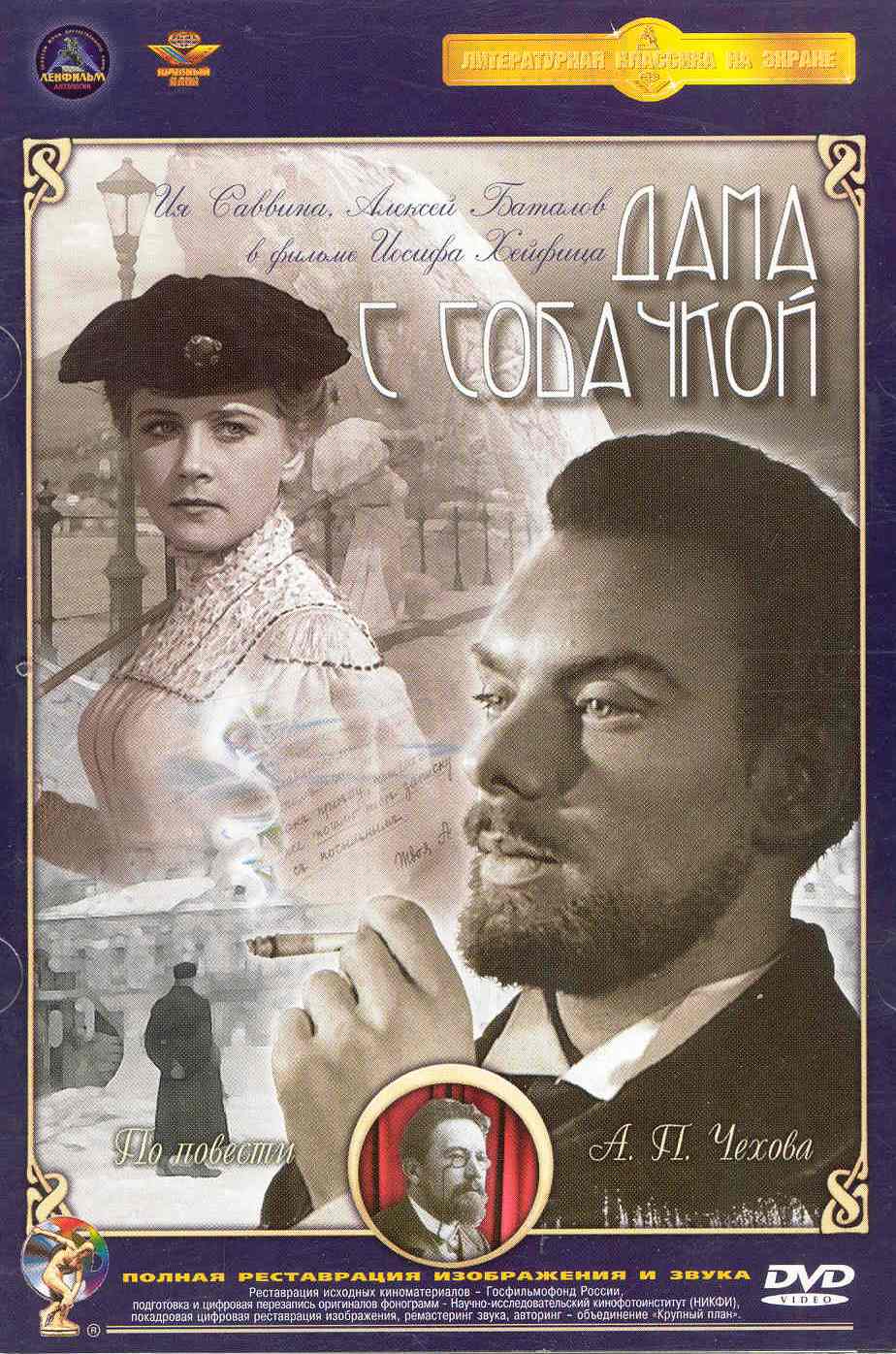 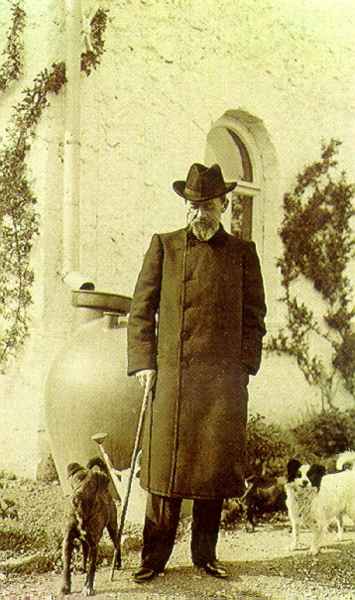 А.П. Чехов. Фотография 
С. Линдена. (Ялта, август 1901.)
А. П. Чехов
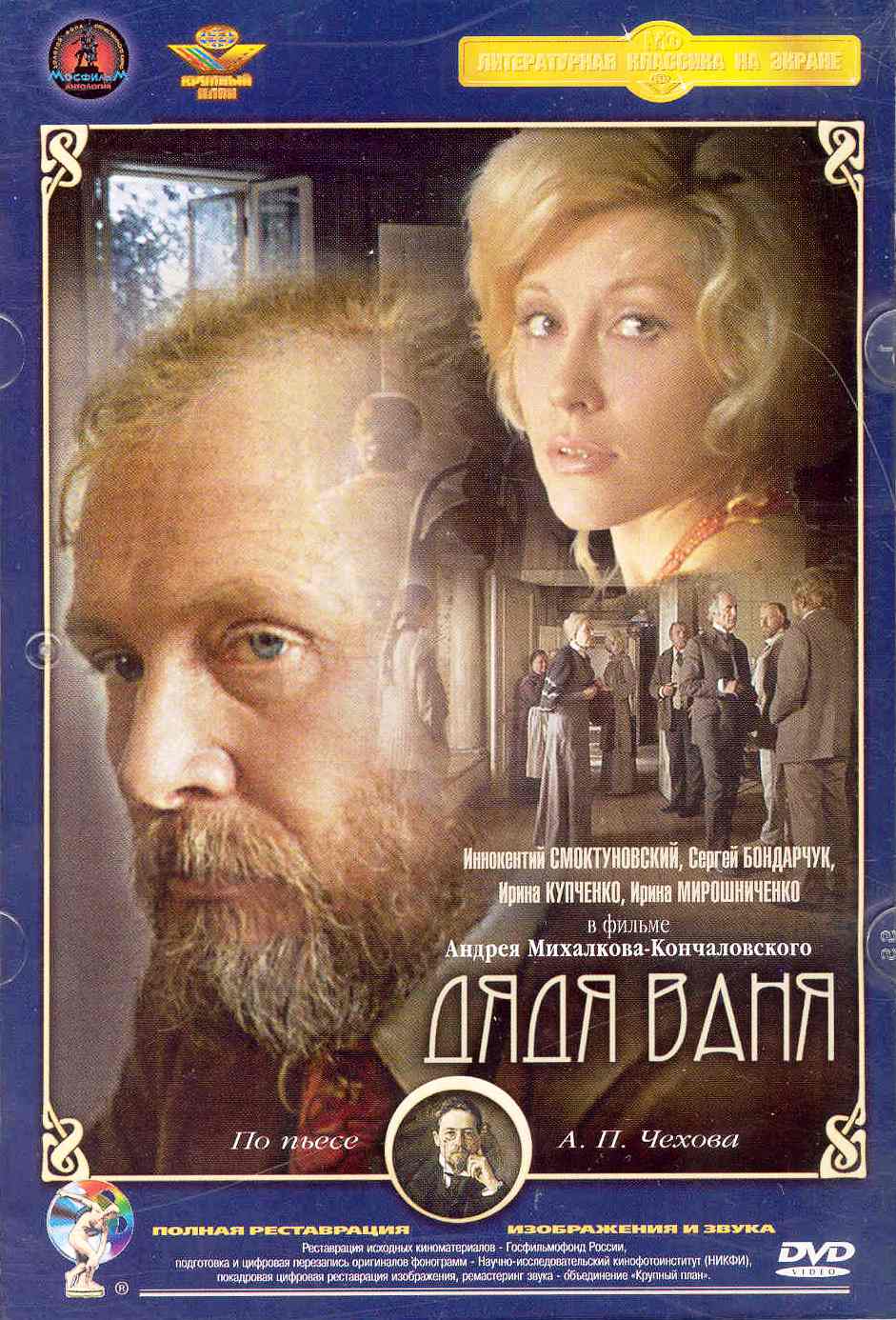 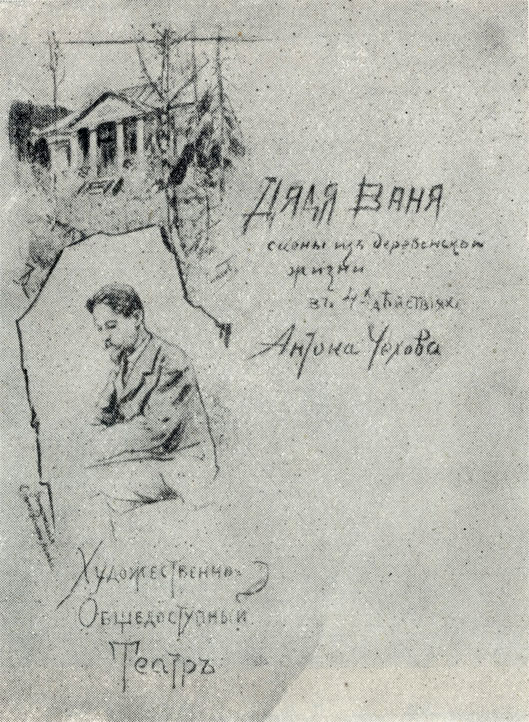 Афиша первого спектакля в Московском Художественном театре. 1899
По мотивам повести А. П. Чехова «Драма на охоте»
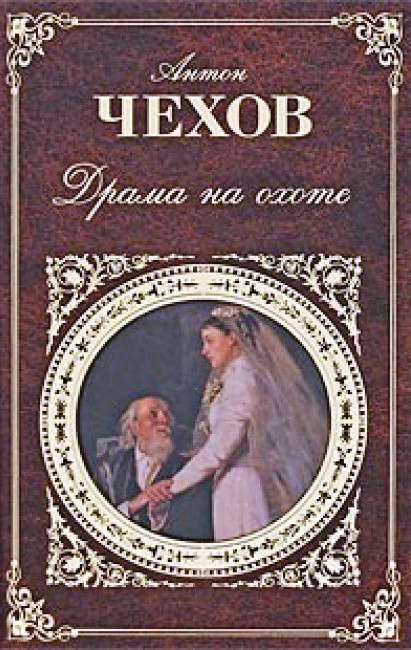 По повести А.П. Чехова «Дуэль»
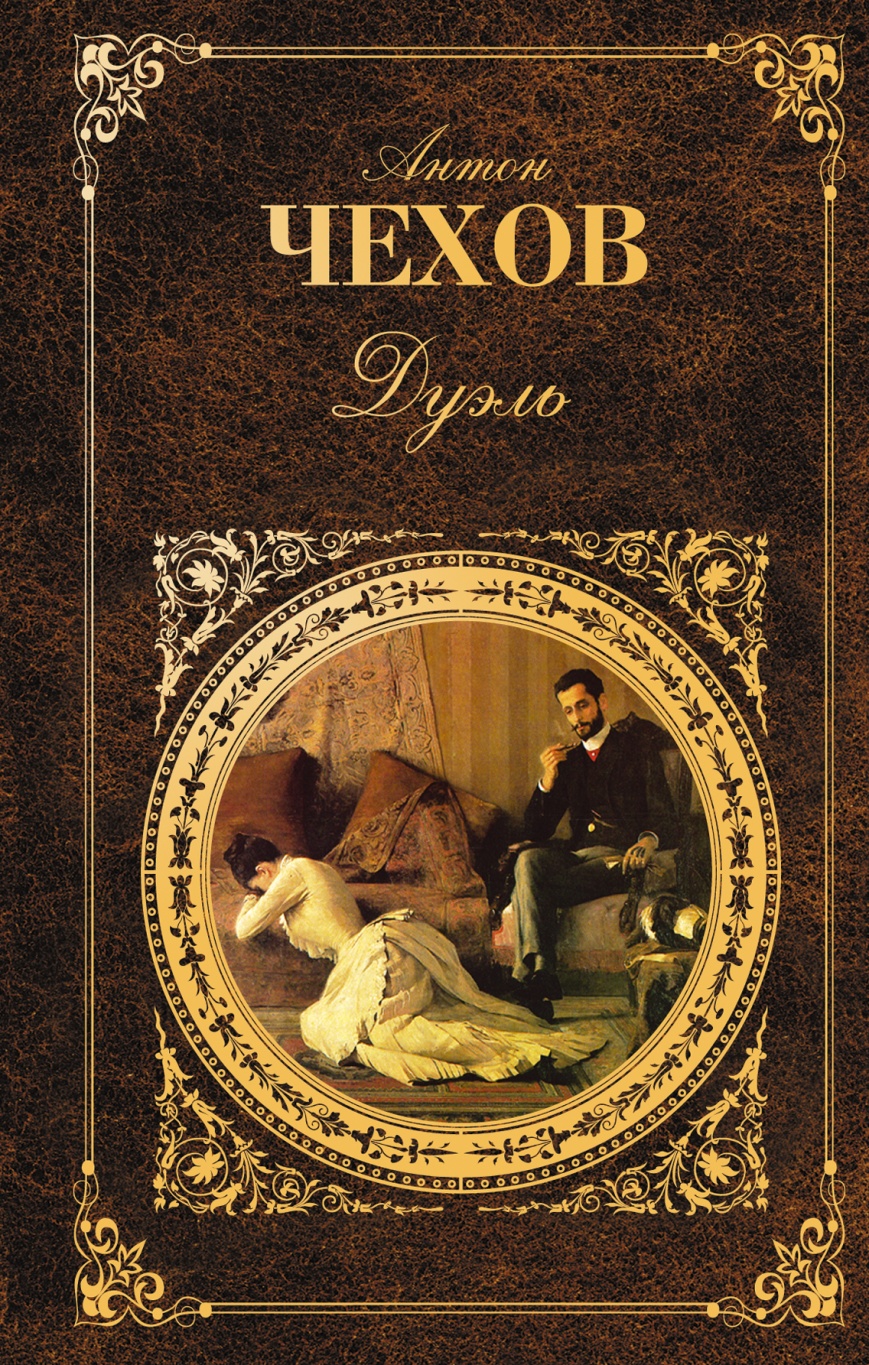 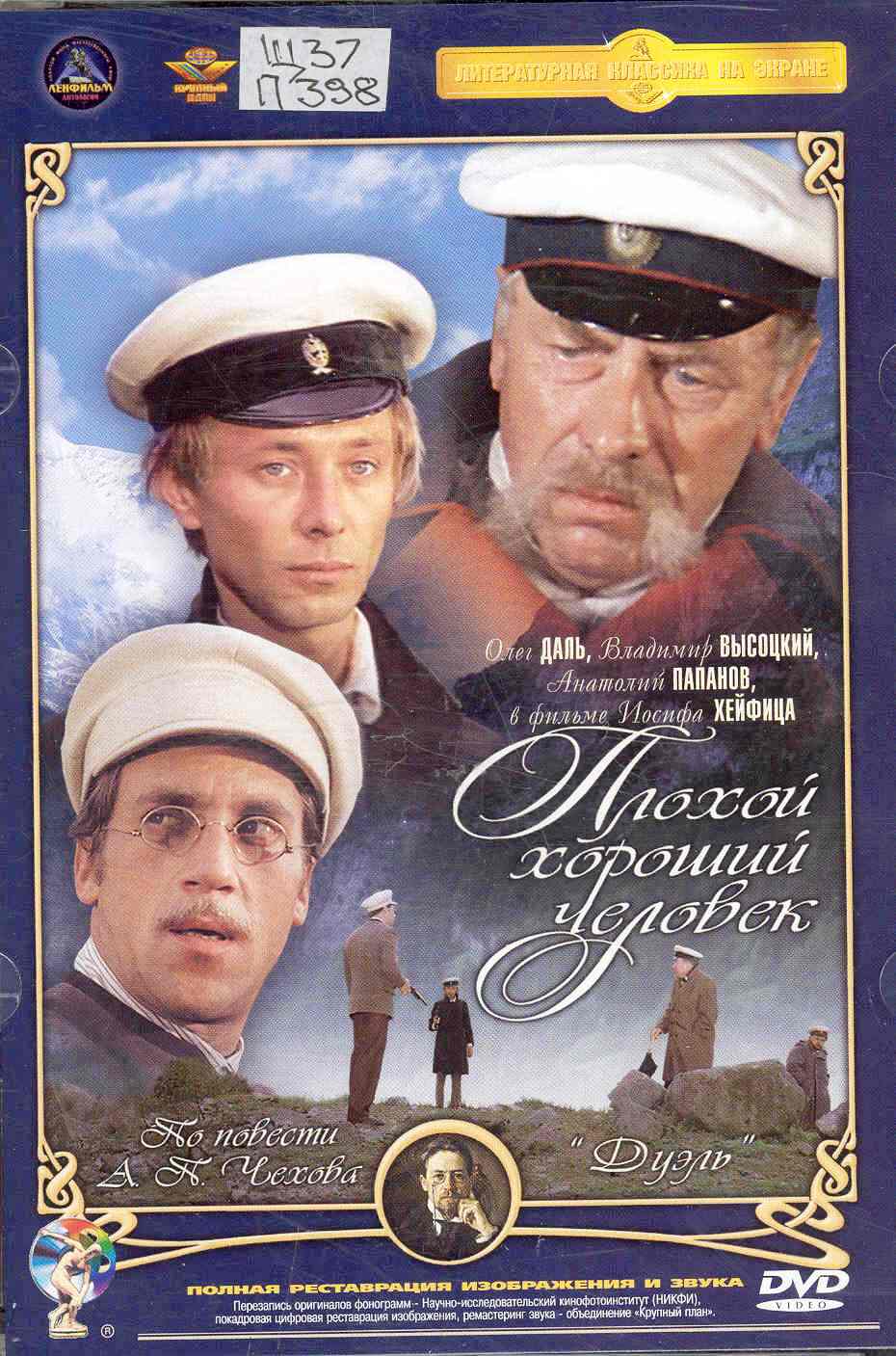 По мотивам произведений А. П. Чехова
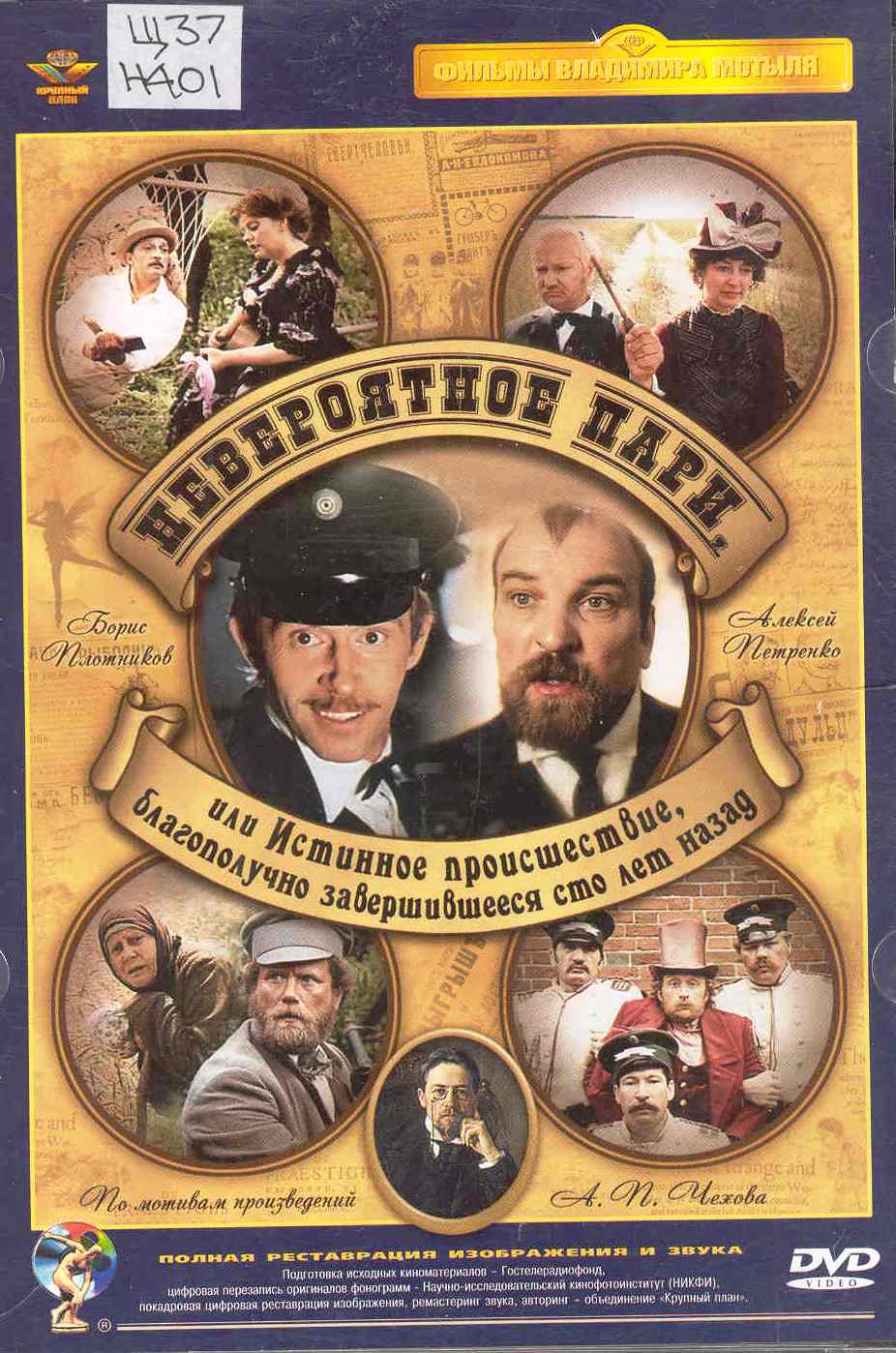 М. Булгаков
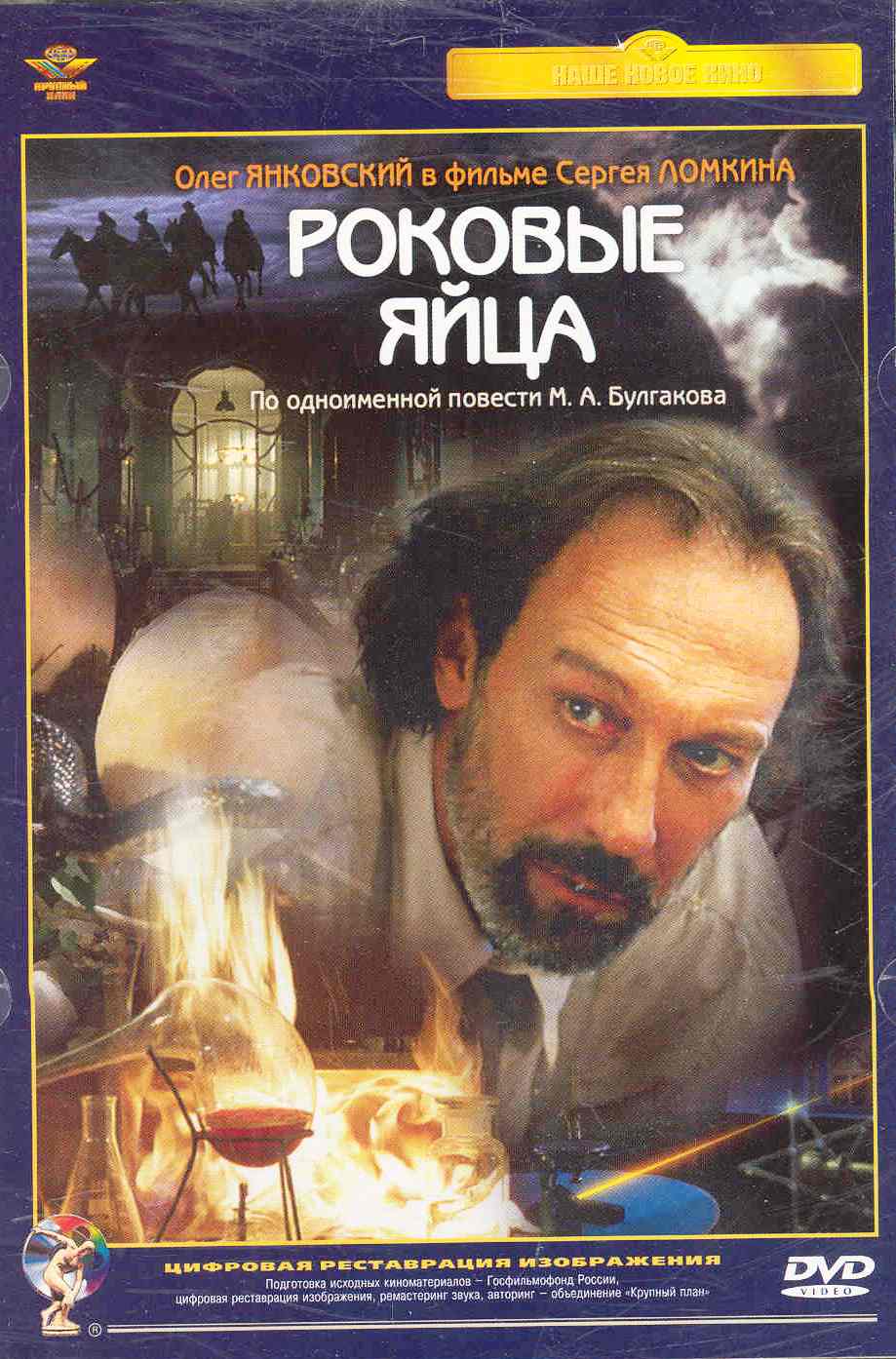 По произведениям М. Булгакова
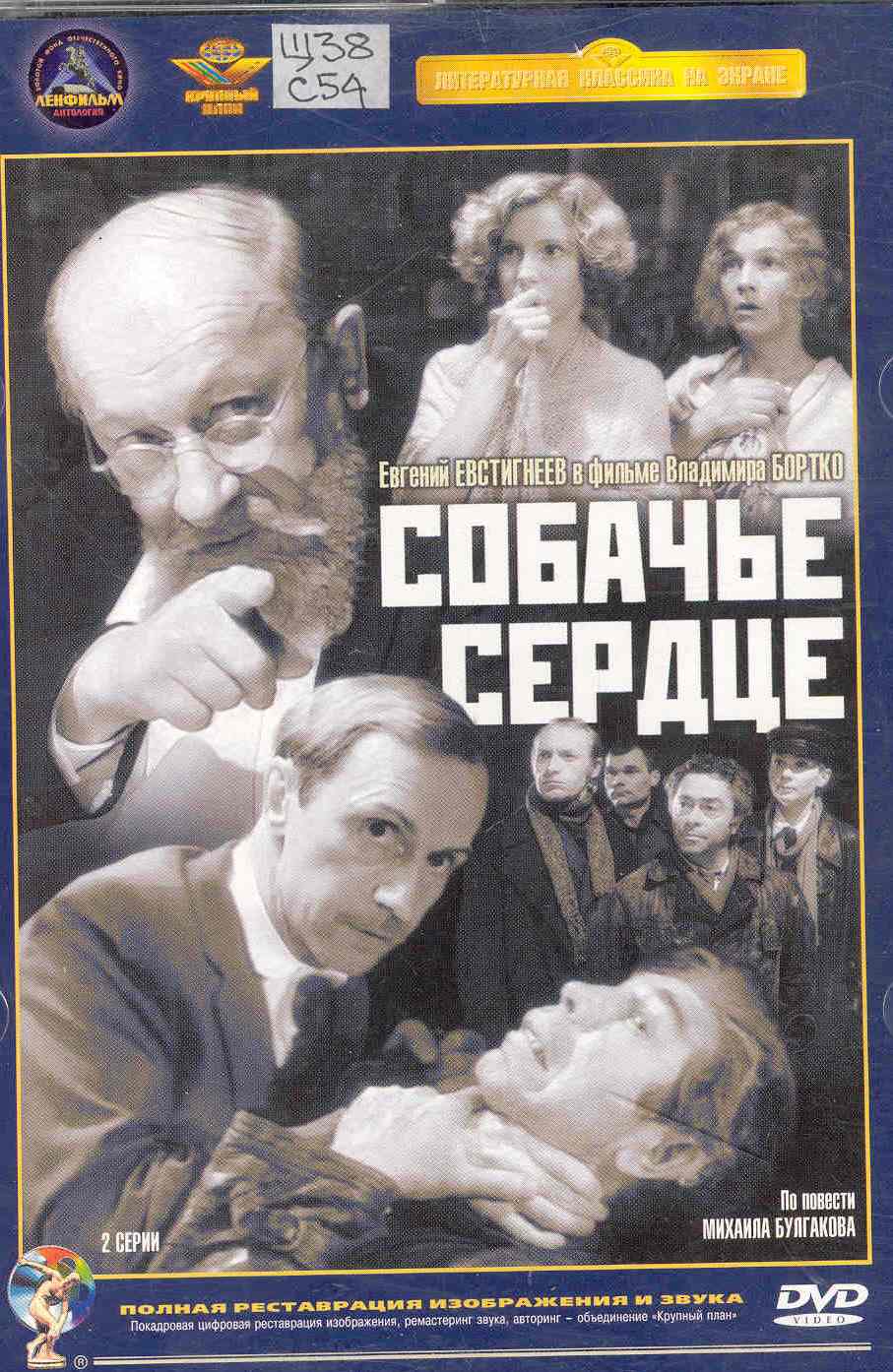 Н. В. Гоголь
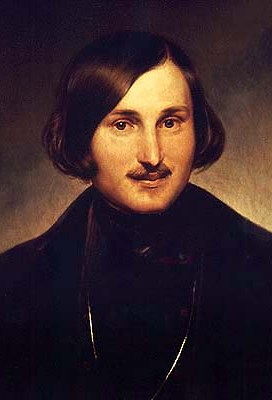 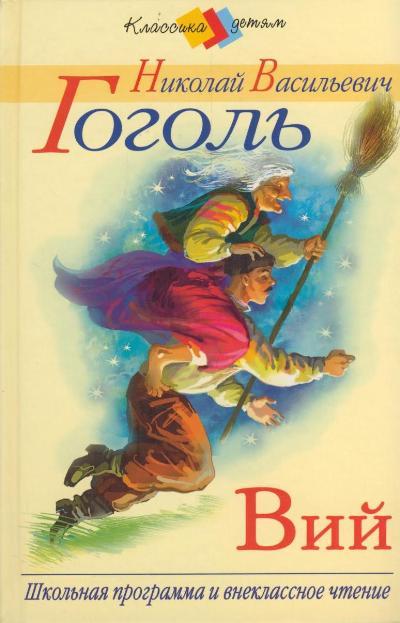 Н. В. Гоголь «Мертвые души»
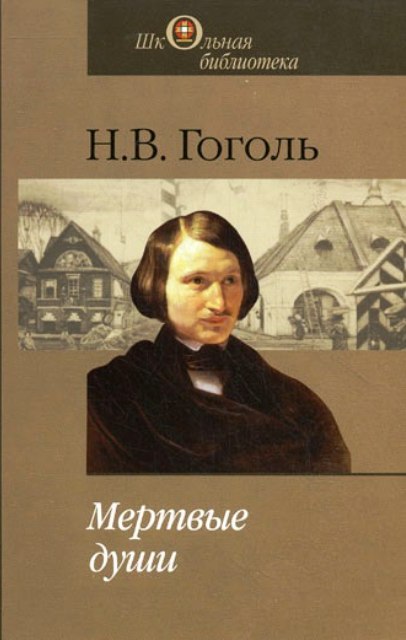 По мотивам произведения Н. В. Гоголя
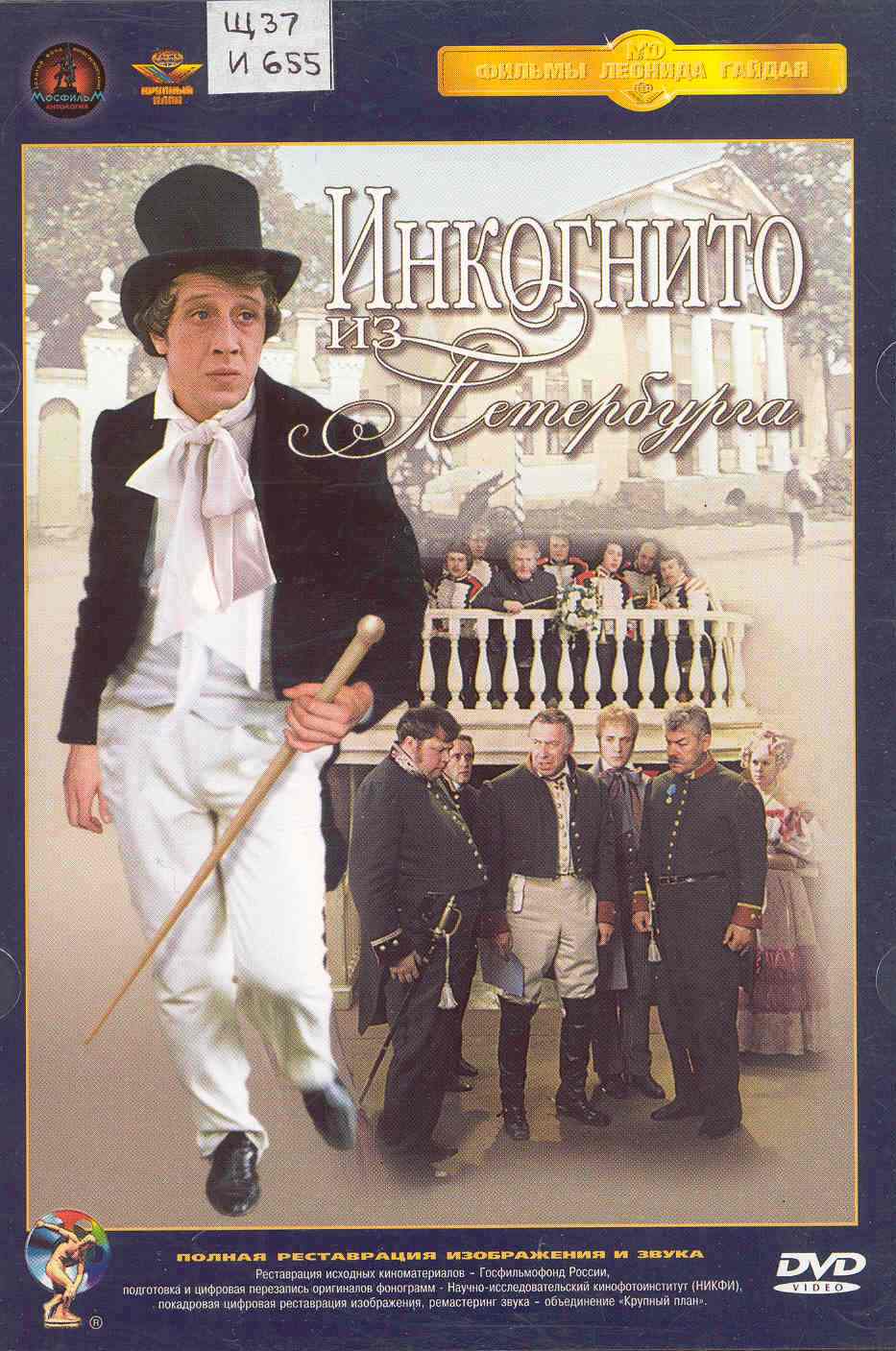 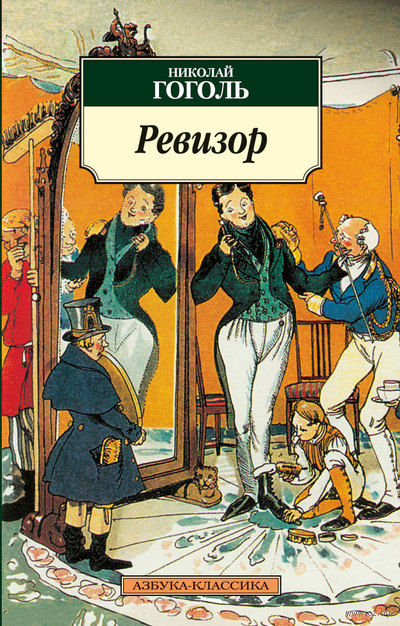 Н. В. Гоголь «Игроки»
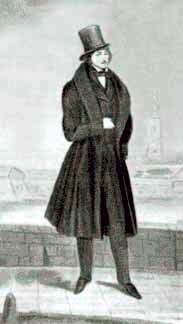 По мотивам рассказов и. бунина
 из цикла «Темные аллеи»
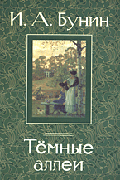 Гончаров И. А.
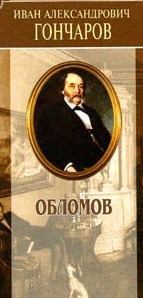 Ф. М. Достоевский
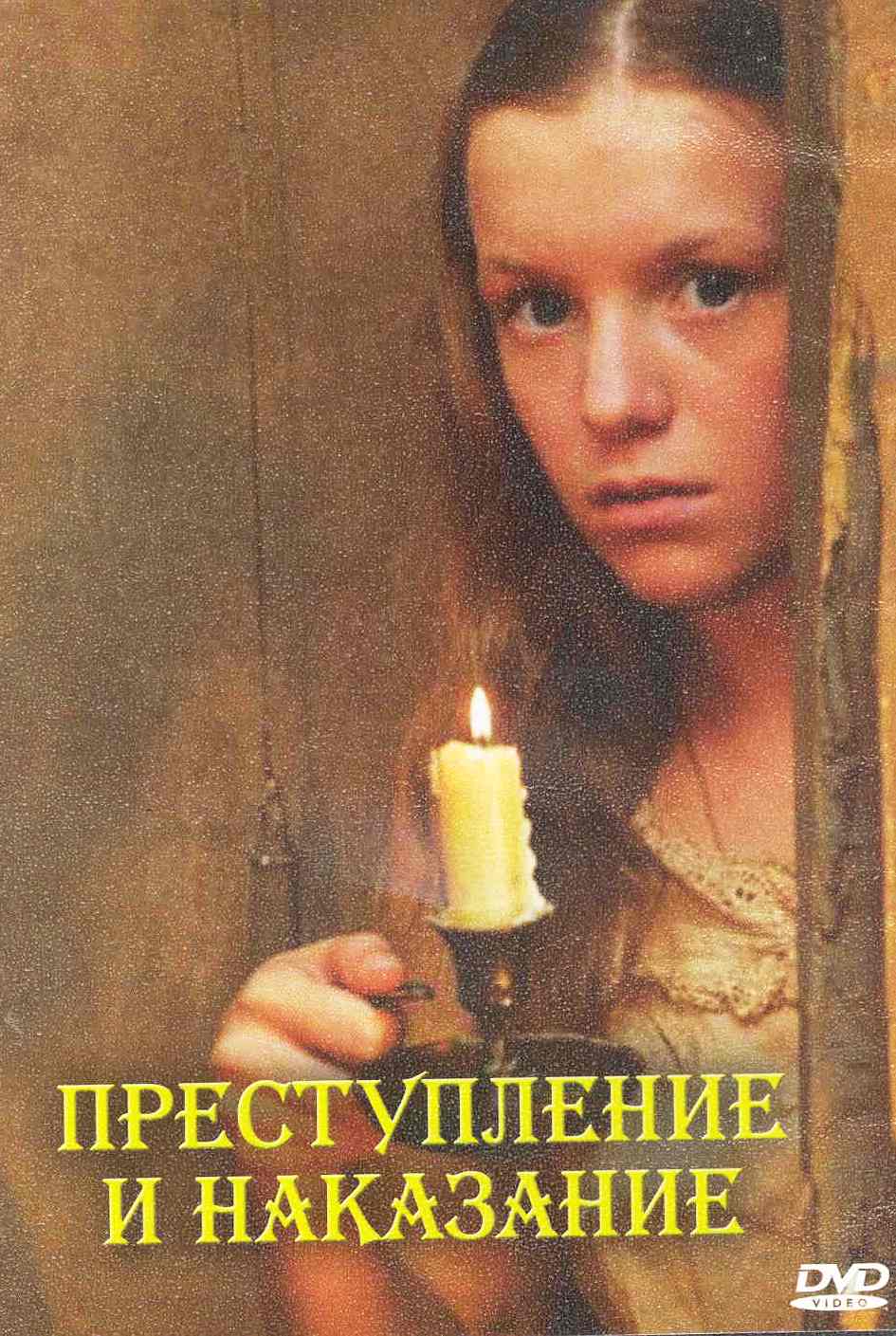 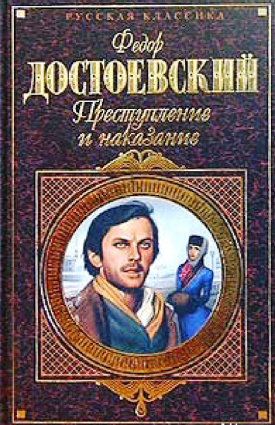 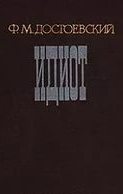 И. А. Ильф, Е. П. Петров
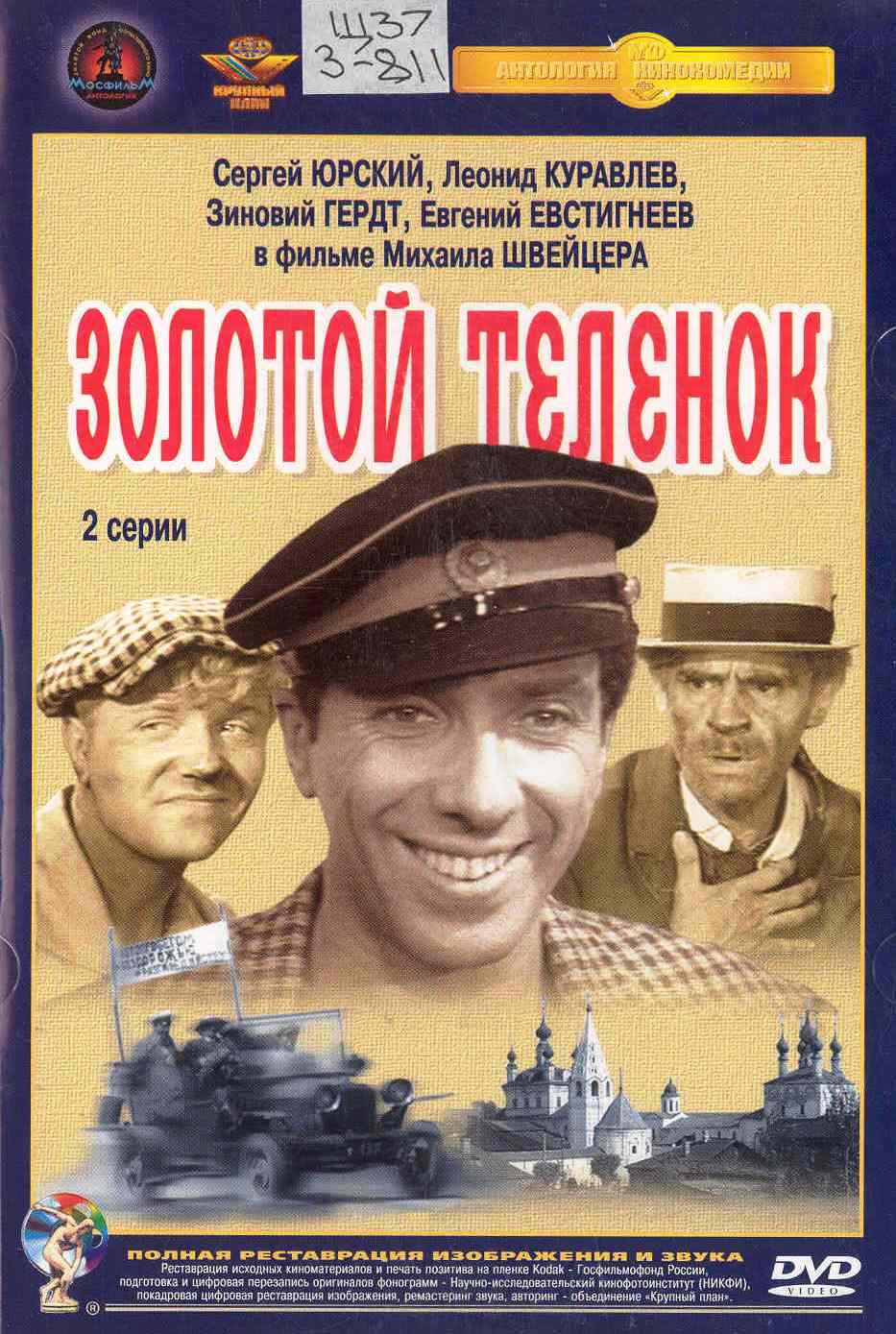 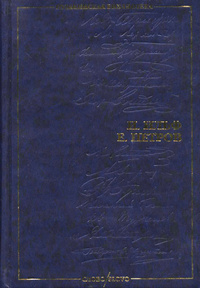 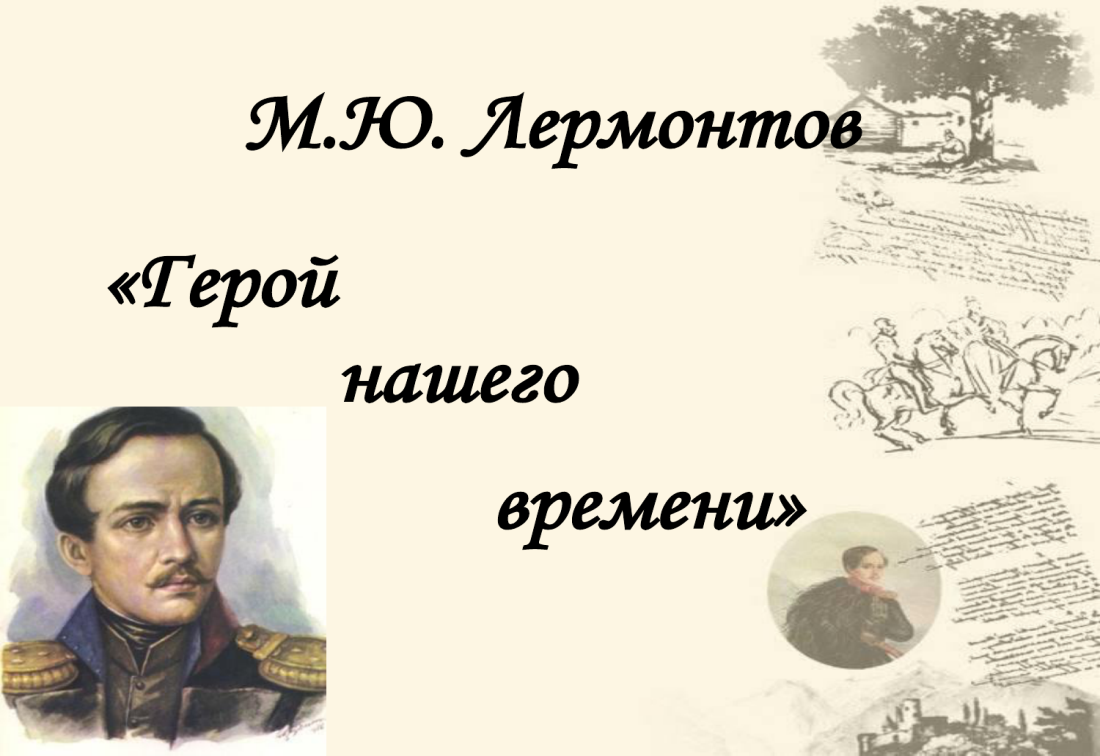 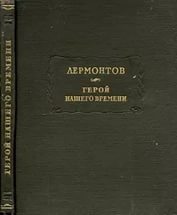 По мотивам одноименного научно-фантастического романа В. А. Обручева
По мотивам произведений
 А. н. Островского
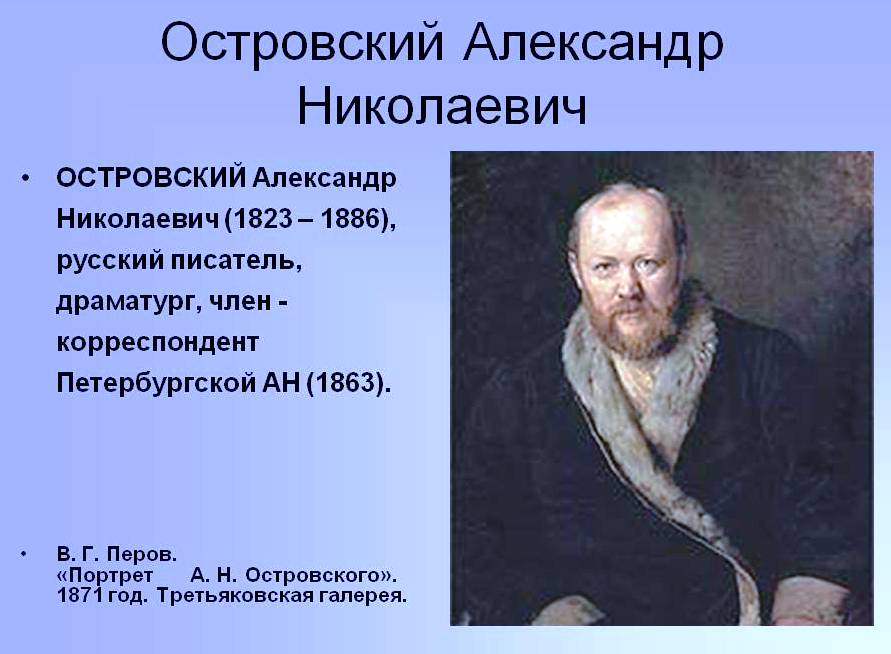 ВОЙНА И МИР
ЖИВОЙ ТРУП
Экранизация произведений 
Л. Н. Толстого
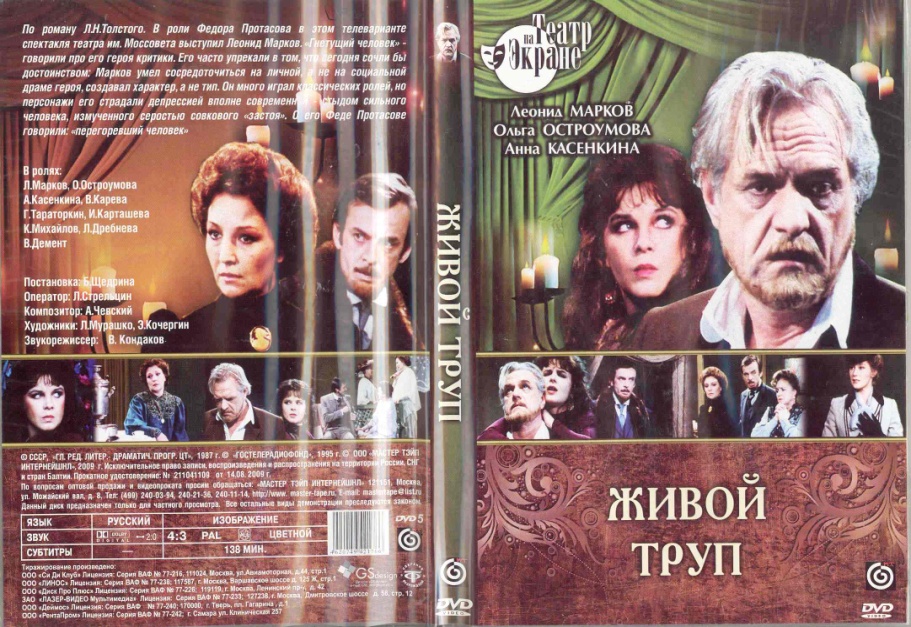 И. С. ТУРГЕНЕВ ДВОРЯНСКОЕ ГНЕЗДО
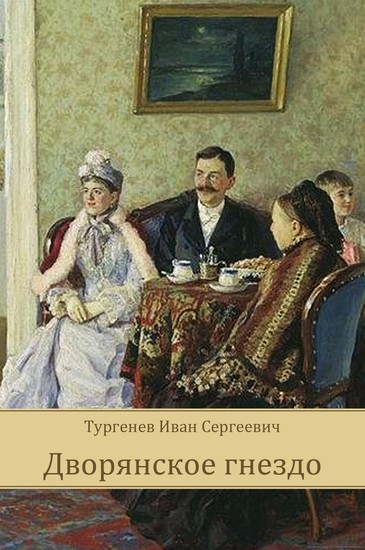